TD 02: Cinématique directe
pour le robot a 6ddl suivant déterminer les paramètres de DH et la matrice de transformation homogène.
1
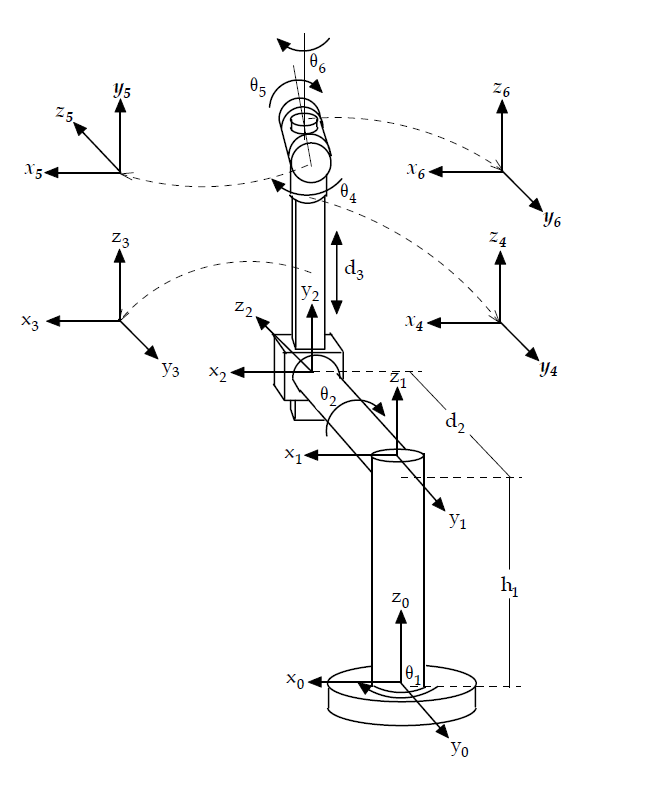 Parametre géométrique
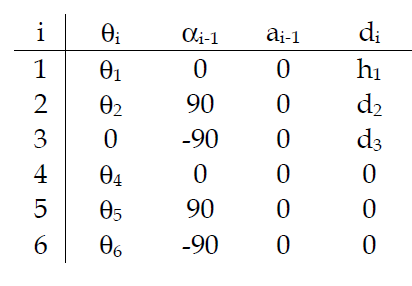 2
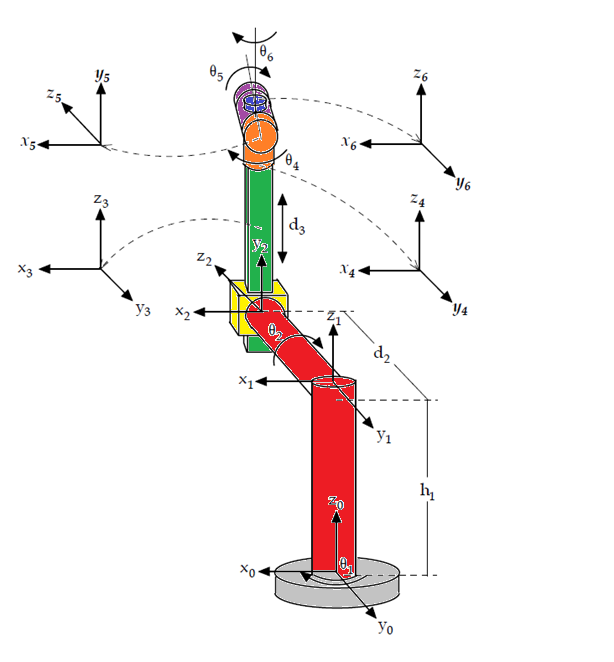 3
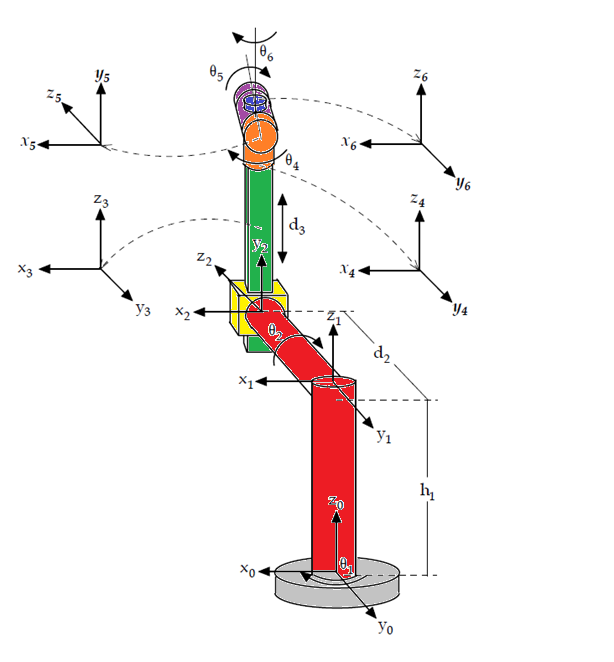 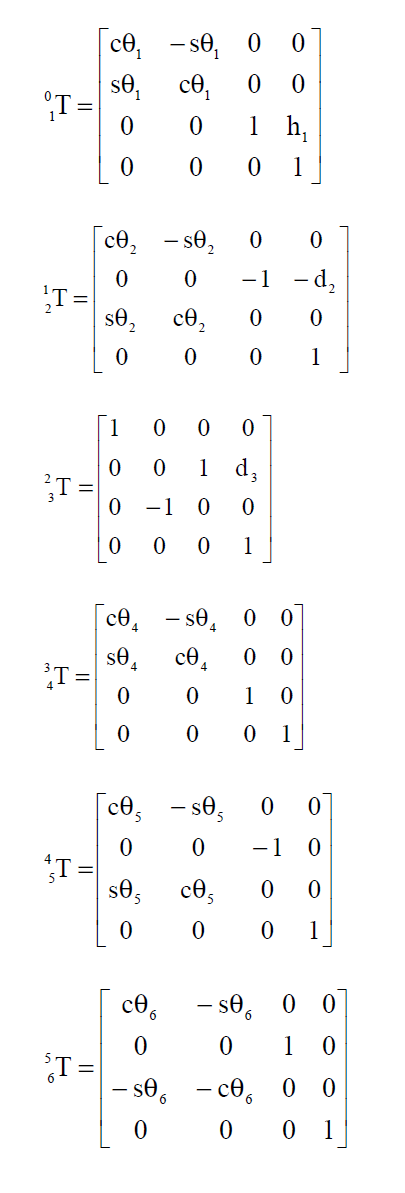 4
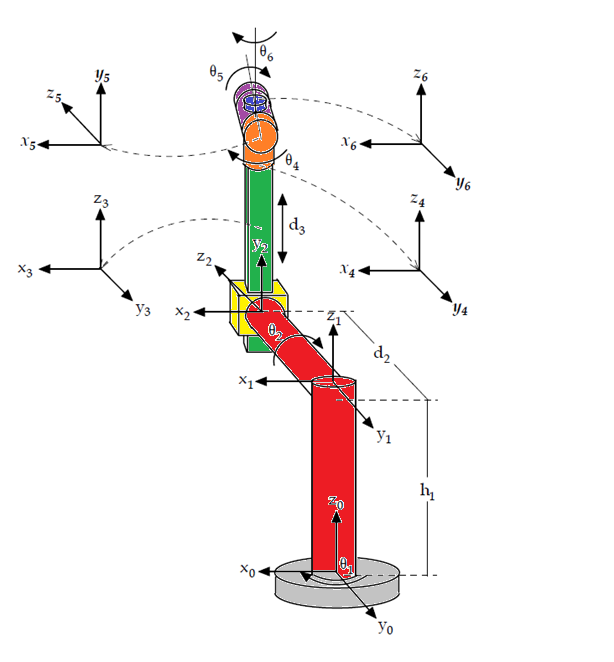 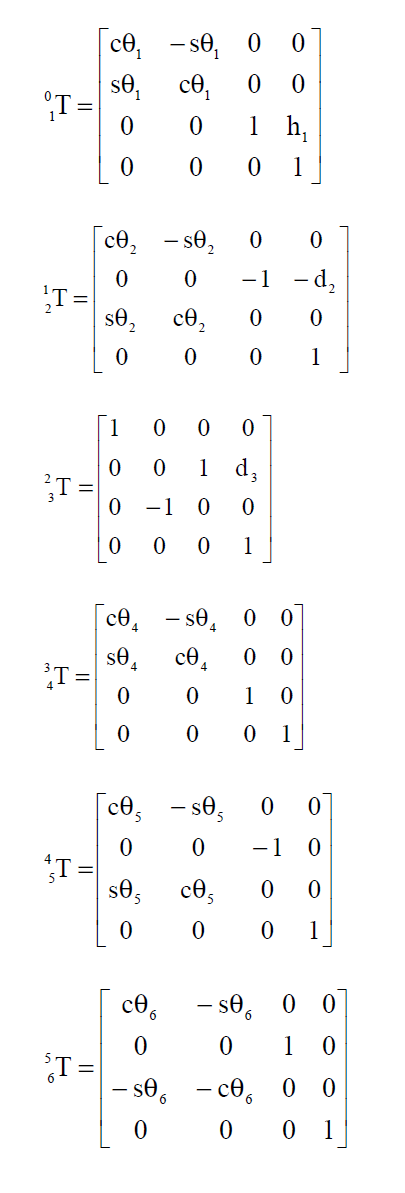 5
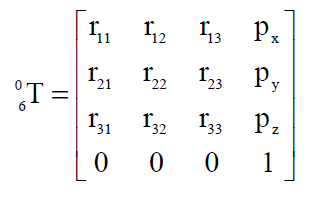 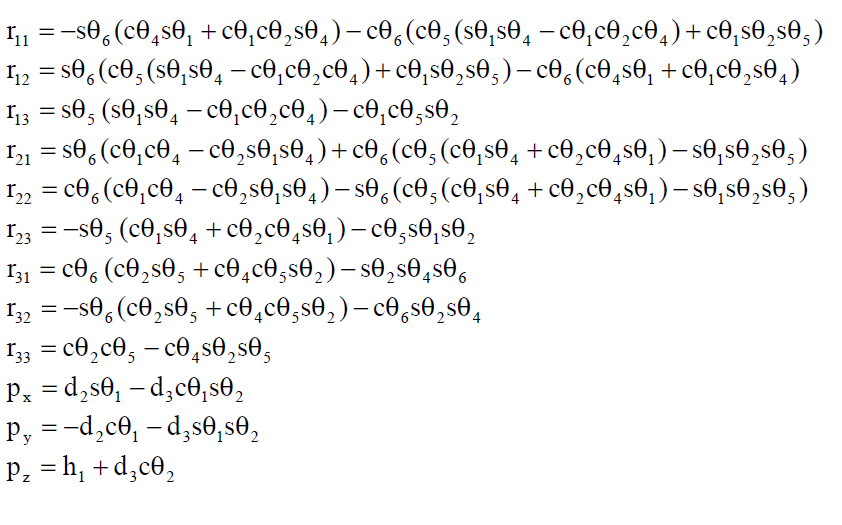 6